苏科版  物理
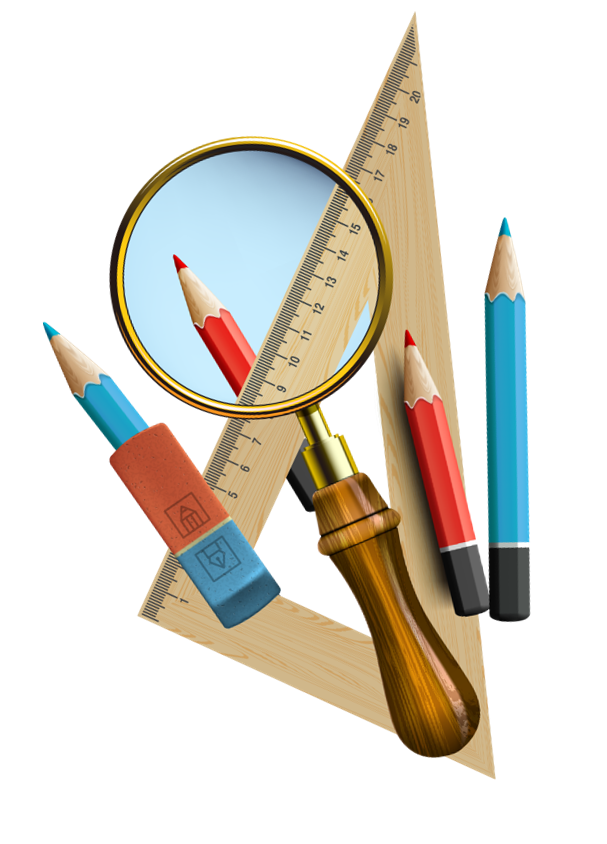 八年级    第二学期
第九章   第三节
力与运动的关系
实验１
一、力的作用效果
１.用手挤压易拉罐。
２.用手拉橡皮筋。
３.用手扳动塑料直尺。
结论１：
力使物体发生形变。
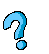 有没有这样的现象，当有力作用时，看不到物体发生形变？
说明：力的作用确实会引起物体产生形变，哪怕是我们眼睛“看不见的形变”，它也是实实在在的发生了。
实验２
１.用手拉小车，小车由静变为动。
２.用手阻挡运动的小车，小车由动变为静。
３.用手拉着小车转弯，小车的运动方向发生改变。
结论２
力可以使物体由静到动，由动到静，以及运动方向发生改变。
运动快慢变化
运动方向变化
运动状态发生了改变
可以使物体发生形变
结论
力的作用效果
可以改变物体的运动状态
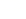 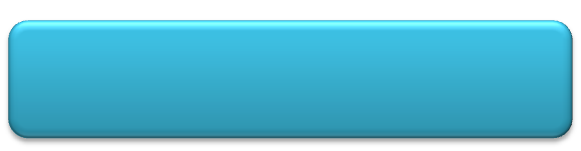 练一练
1.射箭时，用力拉弯了弓，这说明力可以改变物体的　　　　；足球运动员用力顶球，球的运动方向和速度都发生改变，这说明力可以改变物体　　　　　　。
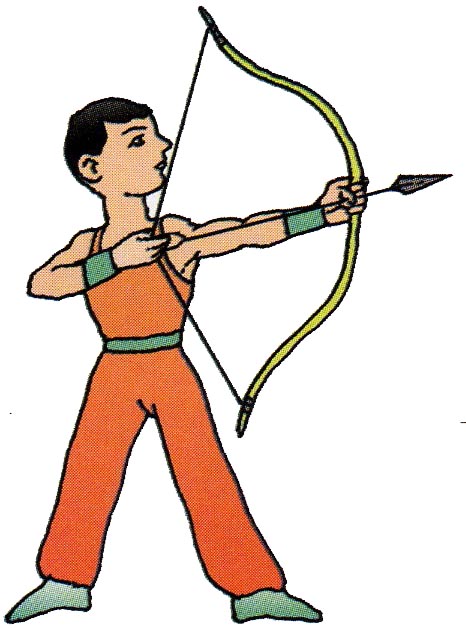 形状
运动状态
2.滑旱冰时，小孩用力推墙同时他也受到　　　的推力，这个现象表明　　　　　　　　　　　。
墙
力的作用是相互的
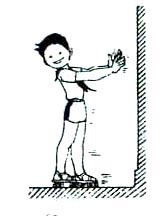 二、力与运动的关系
1.物体在不受力时的运动
保持
静止状态
静止的物体
物体不受力
匀速直线
运动状态
运动的物体
同体、等值、反向、共线
平衡力
物体保持静止或做匀速直线运动
2.物体在受平衡力的作用时的运动
例：分析放在桌子上的墨水瓶、吊在天花板上的电灯的受力情况和运动状态。
F
G
3.物体受非平衡力作用时怎样运动
A．将小车放在光滑水平桌面上，在盘中放一个砝码，在拉力作用下，小车的运动状态将怎样变化？
实验：
FN
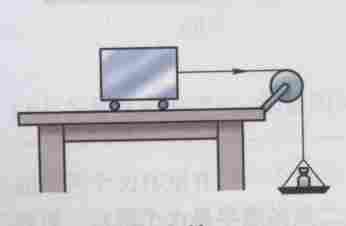 受力分析：
进行实验，观察现象：
在拉力F的作用下，小车由静止变为运动，并且速度越来越大。
B．让一个小球从斜面上某一高度处滚到纸板铺垫的水平面上，在摩擦力的作用下，小球的运动状态怎样变化？
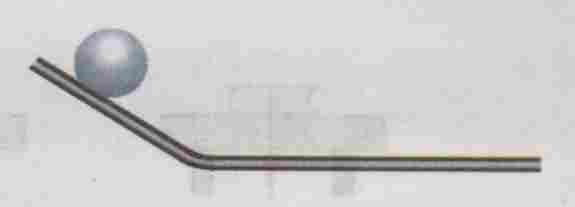 F
f
G
受力分析：
观察到的现象：
摩擦阻力使小车的速度越来越慢，最后变为静止。
G
C．将小球抛出去，观察其运动情况。由于受到重力的作用，小球在空中的运动路径是怎样的？它的运动状态是否改变？
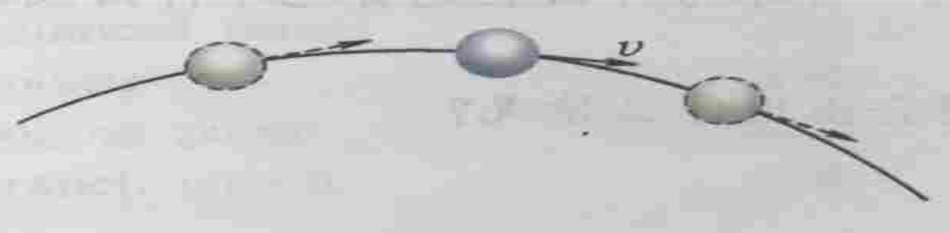 观察到的现象：
小球在重力的作用下，运动方向不断变化，沿曲线下降！
抽象、归纳：
非平衡力和物体运动状态的变化
物体由静变动（由慢变快）
运动速度变化
物体受
非平衡力作用
物体由动变静（由快变慢）
物体运动方向变化
物体的运动状态发生变化
物体的合力
作用在同一个物体、同一直线上的两个力。
（1）若它们的方向相反，则合力为二力之差，方向与较大力的方向相同；
F1
F2
F1>F2  ，F合=F1—F2
F2
F1
（2）若它们的方向相同，则合力大小为二力之和，方向与二力方向相同。
F1＜ F2  ，F合=F1+F2
归纳：
运动和力的关系
物体保持静止或
匀速直线运动状态
没有受到
外力作用
物体受力情况
受平衡力
受到外力作用
物体的运动状态发生改变
受非平衡力
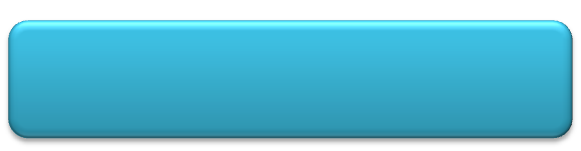 练一练
1.跳伞运动员及携带物品总重力为800牛，从高空竖直下落过程中，开始阶段速度越来越大，则此时他所受空气阻力      （填“＞”“＜”或“＝”，下同）800牛；后来匀速下落，匀速下落时所受的空气阻力     800牛。
<
=
2.下列各物体中，受力不平衡的物体是（      ）
A.地球同步卫星
B.匀速竖直上升的直升飞机
C.静止在水平桌面上的课本
D.在平直铁轨上匀速直线行驶的火车
A
3.关于力和运动的关系，下列说法正确的是 (    )
A.若物体不受力的作用，则它一定保持静止不动 B.若物体受力的作用，则它的运动状态一定改变C.若物体运动状态改变，则它一定受到力的作用D.若物体受力的作用，则它一定运动
C
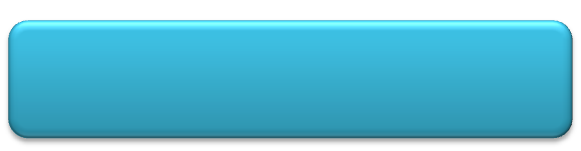 课堂小结
可以使物体发生形变
1.力的作用效果
可以改变物体的运动状态
2.力与运动的关系
（1）物体在不受力时，保持静止或匀速直线运动状态。
（2）物体在平衡力作用下，保持静止或匀速直线运动状态。
（3）物体受非平衡力作用时，运动状态会发生变化。
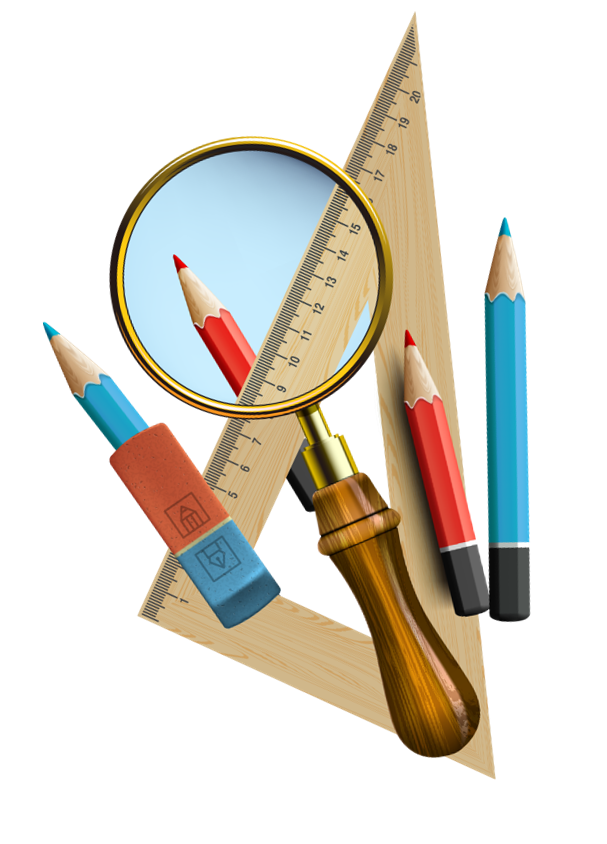 THANKS
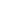